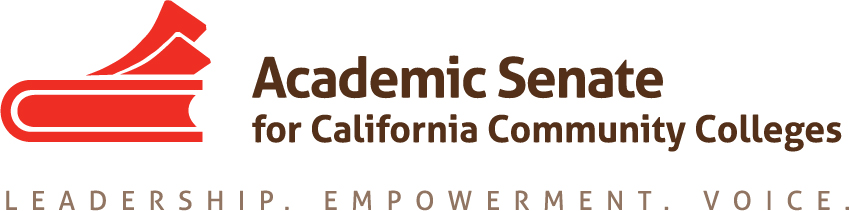 AB 705: An Update
Ginni May, ASCCC Area A Representative
2018 ASCCC TASSC Regional Meeting
Requirements
AB 705 (signed October 13, 2017) requires colleges to use one or more of the following when placing students into courses in math and English:
High School Coursework
High School GPA
High School Grades 
If colleges are not able to obtain official transcript data, they can use self reported data or guided placement
Transcript Data
The Chancellor’s Office has a preliminary agreement with the California Department of Education to share official high school transcript data (MOU pending)
Data that will be available will be through 11th grade for direct matriculants
Sources of transcript data are California College Guidance Initiative (CCGI), Cal-PASS Plus, California Department of Education (CDE), and Self Reported
Colleges are strongly encouraged to enable the self reported data collection feature in CCCApply
Transfer Level in One Year
AB 705 includes other details that could directly impact college curriculum
A community college district or college shall maximize the probability that a student will enter and complete transfer-level coursework in English and mathematics within a one-year timeframe
It is likely that one year will be defined as two semesters
Currently, these two semesters are not required to be consecutive because colleges cannot force students into a specific behavior.
The “clock” will begin when the student enrolls in a course that is part of the sequence leading to transfer level. The initial course could be credit or noncredit.
Highly Unlikely to Succeed
AB 705 also includes the following about placing students into remedial math and English courses
a community college district or college shall not require students to enroll in remedial English or mathematics coursework that lengthens their time to complete a degree unless placement research that includes consideration of high school grade point average and coursework shows that those students are highly unlikely to succeed in transfer-level coursework in English and mathematics
A specific definition of highly unlikely to succeed is still being formulated.
Default Placement
Using historical data, researchers from MMAP have shown that the lowest performing high school students (11th grade GPA < 1.9) are more likely to complete transfer level English in one year if they are placed directly into freshmen composition (24% - 43% vs. 12%)
The proposed interpretation of AB 705 requires colleges to maximize the likelihood of students completing transfer level and this analysis points to direct placement into transfer level accomplishing that.
The guidance may be that all English students be placed directly into freshmen composition. Some students will be required to participate in some level of corequisite support.
No More Remedial Courses?
Colleges are still permitted to have courses that are below transfer level.
If a college can demonstrate that students are more likely to complete transfer level coursework in one year by taking an additional course, they can place students into that course.
Even if a student is placed into transfer level, they have the option to enroll in a course that is below transfer.
Colleges will likely have to change their class schedules because the majority of students will be placed into transfer level courses.
Corequisites
Placing all students into transfer level courses isn’t the end of the placement discussion. 
The likelihood of students succeeding at the transfer level can be increased by offering some type of support (tutoring, SI, corequisite course)
AB 705 specifically permits colleges to implement the corequisite model
A community college district or college may require students to enroll in additional concurrent support, including additional language support for ESL students, during the same semester that they take a transfer-level English or mathematics course, but only if it is determined that the support will increase their likelihood of passing the transfer-level English or mathematics course.
What About Math?
A similar analysis was done for student placement into math courses and it indicated that students placed directly into statistics or liberal arts math were more likely to complete the transfer course in one year than if they were placed into intermediate algebra.
Additional analysis is currently being done, but it is possible that colleges will be encouraged to place students that are not majoring in business or STEM directly into transfer level math.
Business and STEM
Business and STEM placement is still being examined
Transfer level courses for these majors are required to have a prerequisite of intermediate algebra or higher.
Many of these students will have to take several math classes, so it isn’t enough to just pass a single math course.
Colleges might want to look at their traditional math pathways to see if there are ways to increase the likelihood that students complete a transfer level course in two semesters.
Math and Quantitative Reasoning Task Force (MQRTF)
ASCCC has partnered with CMC3 and CMC3 –South to form a task force to develop possible options that will comply with AB 705.
The options being developed will serve the needs of both STEM and non-STEM pathways.
ASCCC hopes to be able to share the work of this group beginning at the TASSC Regional Meetings 
Additional presentations will occur at the spring plenary session in April, spring curriculum regional meetings in May, and the Curriculum Institute in July.
Many Questions Need to be Answered
How are these corequisites validated? Does the language in Title 5 §55003 need to be modified?
What data will need to be collected to ensure there is no disproportionate impact?
Will there be different levels of corequisite support for a single parent course? If yes, how can a placement model be developed to choose the “ideal” amount of support?
Can noncredit courses be used as a corequisite for a credit course? What if the parent course is at transfer level?
What Do We Do Right Now?
Colleges are able to create corequisite support courses now, but those courses might not be compliant once all of the implementation decisions around AB 705 have been made.
ASCCC will be providing guidance on implementing corequisites as more information becomes available.
Assistance on this topic will be available at the spring curriculum regionals in May and the Curriculum Institute in July.
Guided or Directed Self Placement
An allowed placement option for students that have incomplete or no transcript data
Students are asked a series of questions and courses are recommended based on responses.
The questions may be about the students perceptions of their abilities for a particular subject and their previous work as a student.
Students may choose to enroll in classes other than those recommended.
Colleges implementing guided self placement have not seen a significant change in success rates.
Questions?